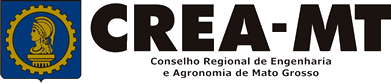 COMO SOLICITAR CANCELAMENTO DE ART
SISTEMA eCREA
INTRODUÇÃO:



Conforme Resolução nº 1.137/23 do Confea, no art. 21, o cancelamento da ART deve ser requerido ao Crea pelo profissional, pela pessoa jurídica contratada ou pelo contratante, e ser instruído com o motivo da solicitação.

No § 1º o pedido de cancelamento, quando requerido pelo profissional, deverá conter declaração de que o contratante e a empresa contratada foram comunicados do cancelamento e estão cientes.
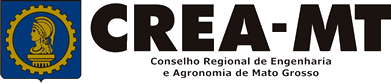 Acesse  através do endereço

https://ecrea.crea-mt.org.br/

O Portal de Serviços eCREA
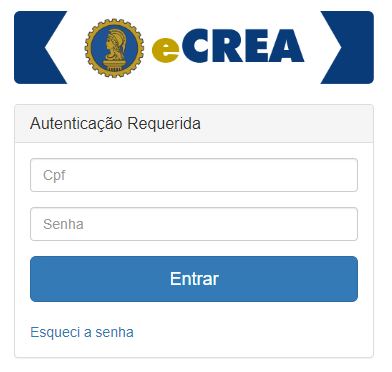 Senha

Informe seu CPF e senha. 
Clique em Entrar
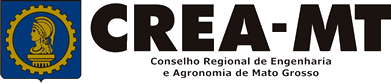 Caso apareça a tela seguinte, escolha a opção “EXTERNO” e “Profissional do sistema”
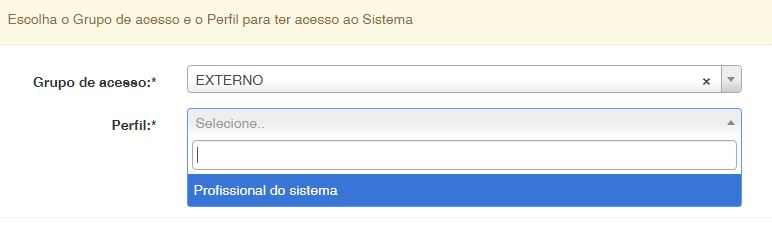 Perfil de Acesso


Grupo de Acesso: Externo
Perfil: Profissional do Sistema
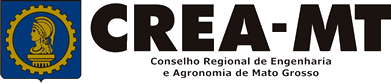 1 - Clique sobre a aba Atendimento e Depois em Solicitação Pessoa Física
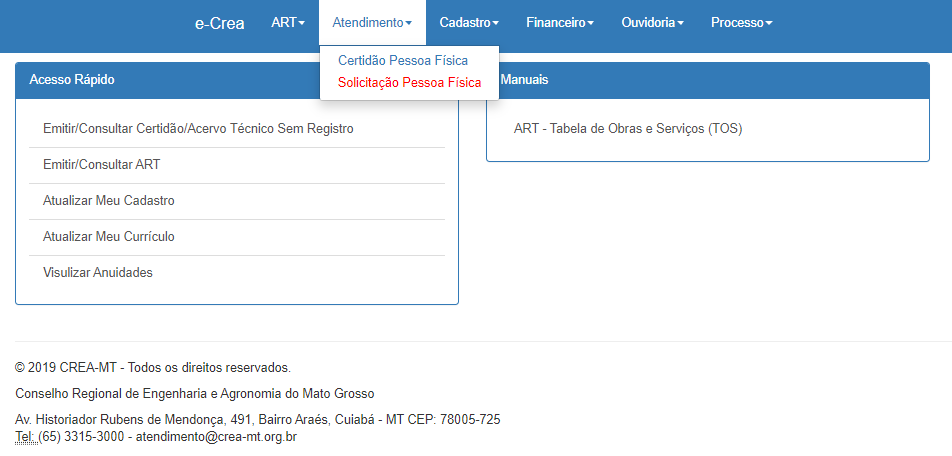 2 – Depois, clique em NOVA
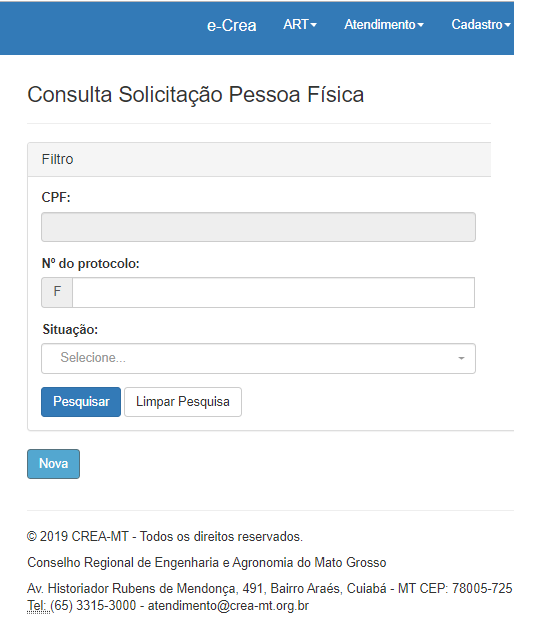 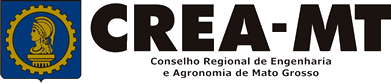 Consulta solicitação de Pessoa Física
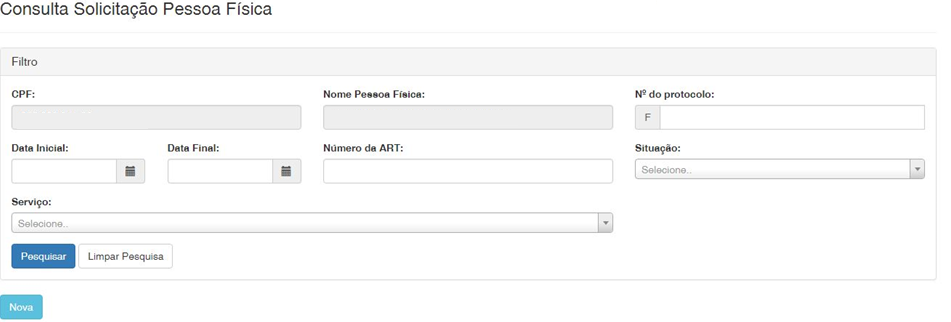 Clique sobre “Nova”.
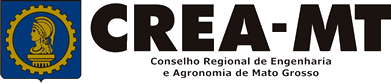 Solicitação de Serviço Pessoa Física
Selecione “Cancelamento de ART”
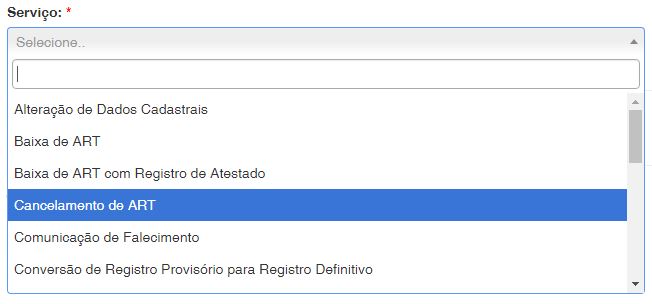 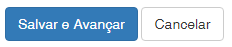 Clique em “Salvar e Avançar”.
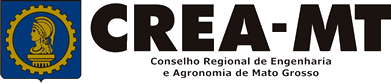 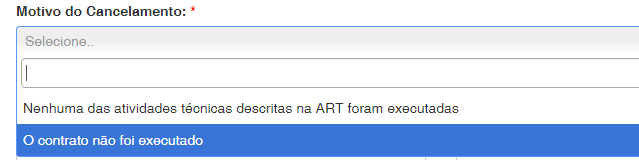 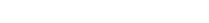 Selecione o motivo do cancelamento.
Clique em “Pesquisar” para selecionar a ART a ser cancelada.
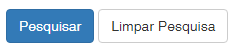 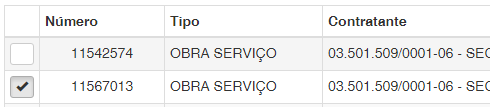 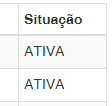 Selecione a ART na lista
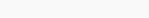 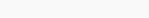 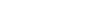 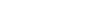 Clique em “Salvar e Avançar”
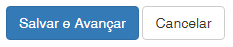 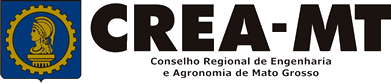 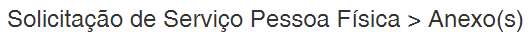 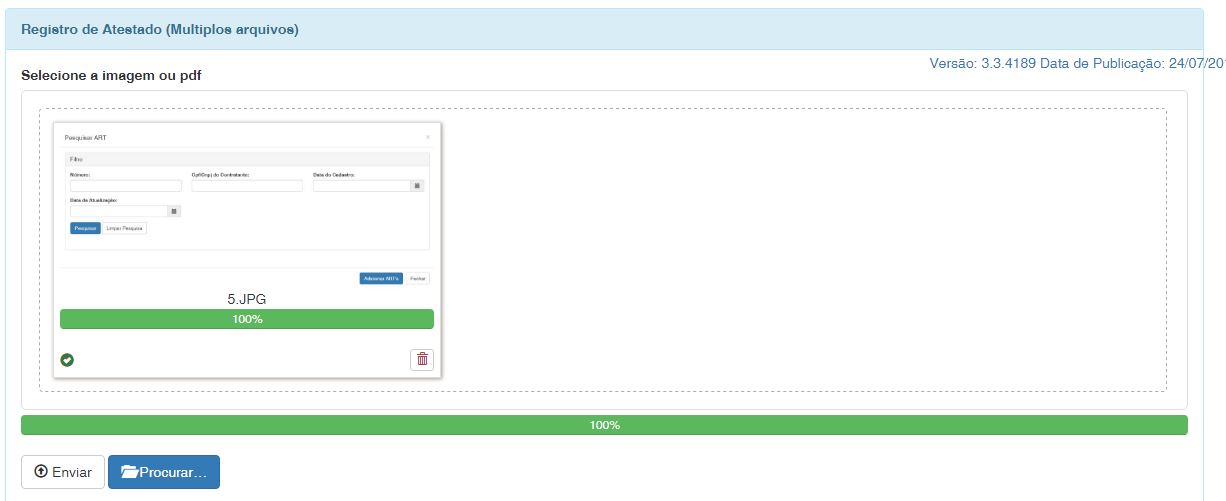 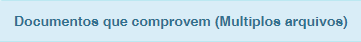 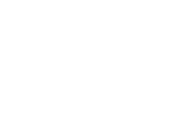 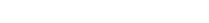 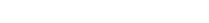 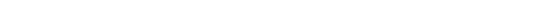 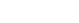 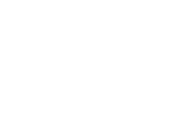 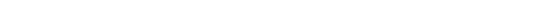 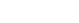 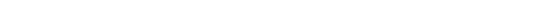 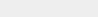 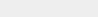 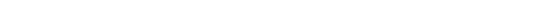 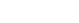 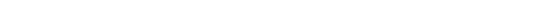 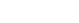 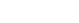 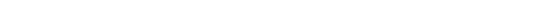 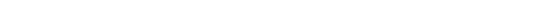 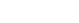 Clique diretamente sobre Pesquisar e aguarde o carregamento da lista com as ART’s.
Procure e anexe documentos para comprovação depois clique em “Enviar”.
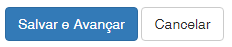 Clique em “Salvar e Avançar”.
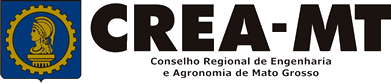 Solicitação de Serviço Pessoa Física Anexo(s)
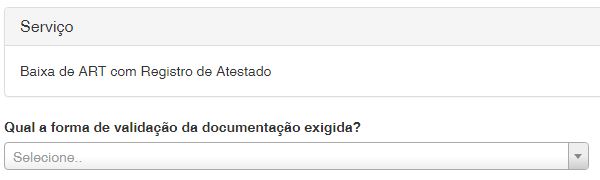 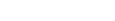 Selecione a Forma de Validação da documentação.
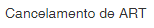 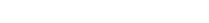 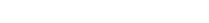 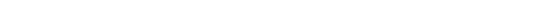 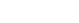 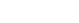 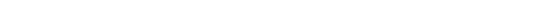 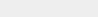 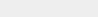 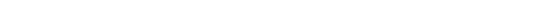 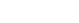 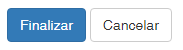 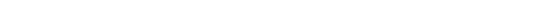 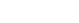 Clique em “Finalizar”.
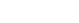 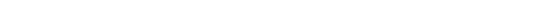 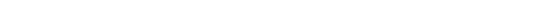 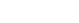 ATENÇÃO:
NÃO É NECESSÁRIO APRESENTAR OS DOCUMENTOS NO CREA-MT OU ENVIAR VIA CORREIO.
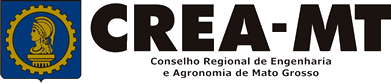 (65) 3315 3002 – 3315-3024 - 3315-3042
Visite nosso Atendimento Online
www.crea-mt.org.br